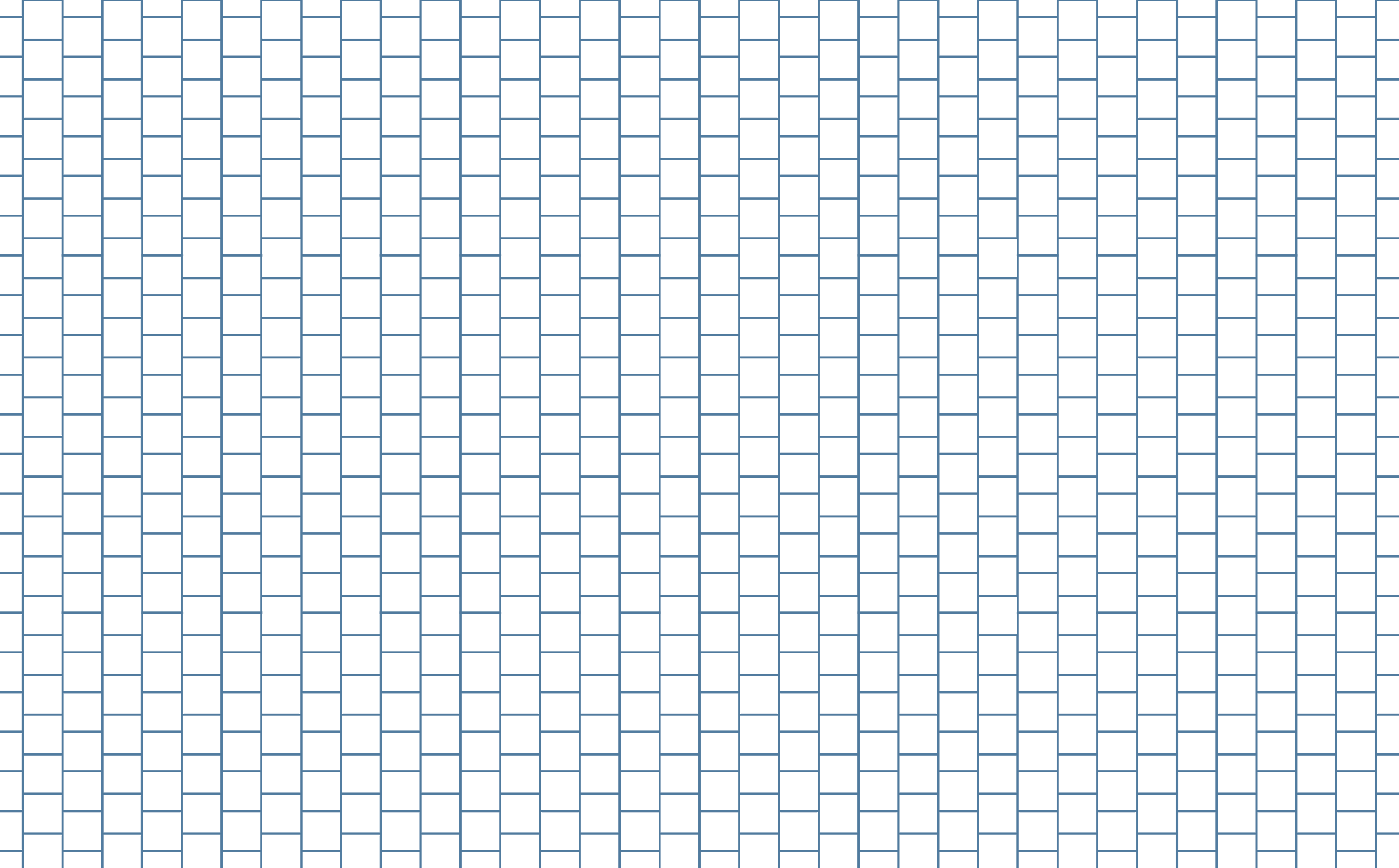 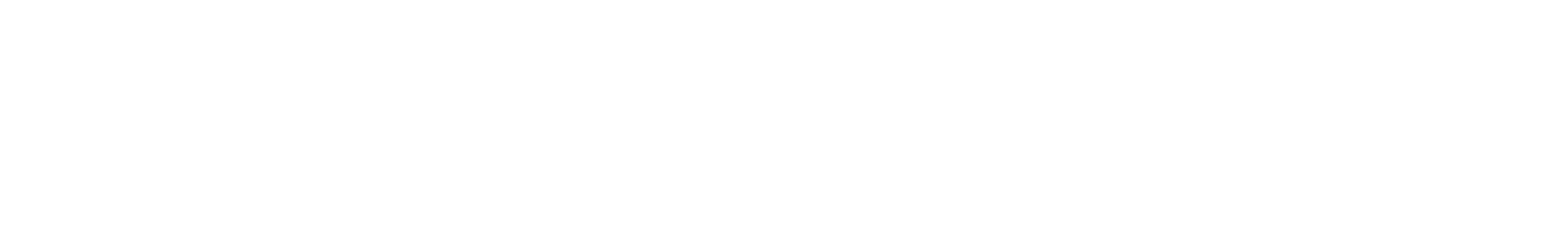 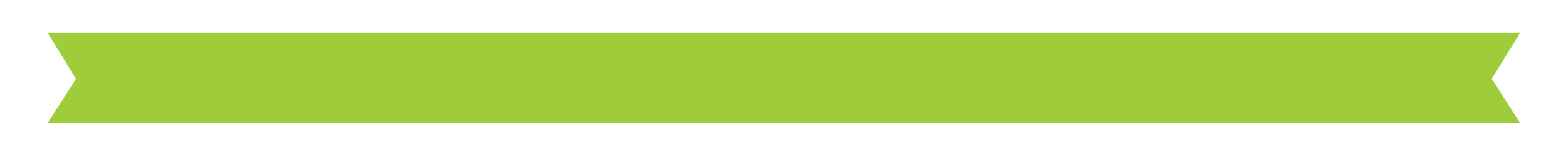 Tracking Movements with Metadata Activity Presentation
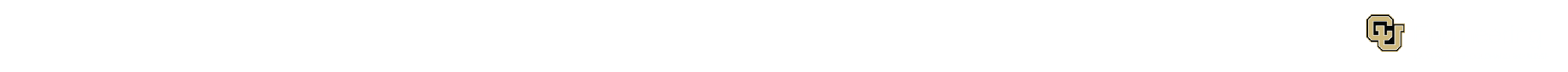 Metadata Tracking Project Information
1. Slide 3 is an example for students to follow for their images. (Students can adjust the slides as you wish; however, you must have all the information on the slide as required by the rubric.)
2. Each team is required to present their presentation to the class. Each team member must present at least two of the slides. Remember to examine the images for any details that may enhance your presentation.
3. The students should make their presentation to the class as if the class were the FBI as described in the project scenario.
Photos should be a 
square like this.
Captions should be shown like this...
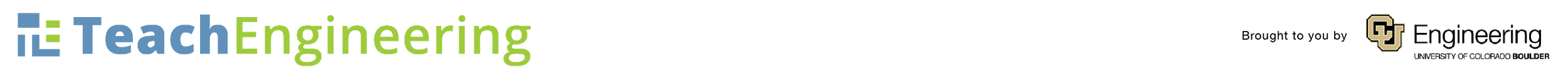 Example Image: Date: 02/08/2011 Time: 16:49:32  (4:49:32pm)
Medata Tracking Project - CHS DFE TEAM 1
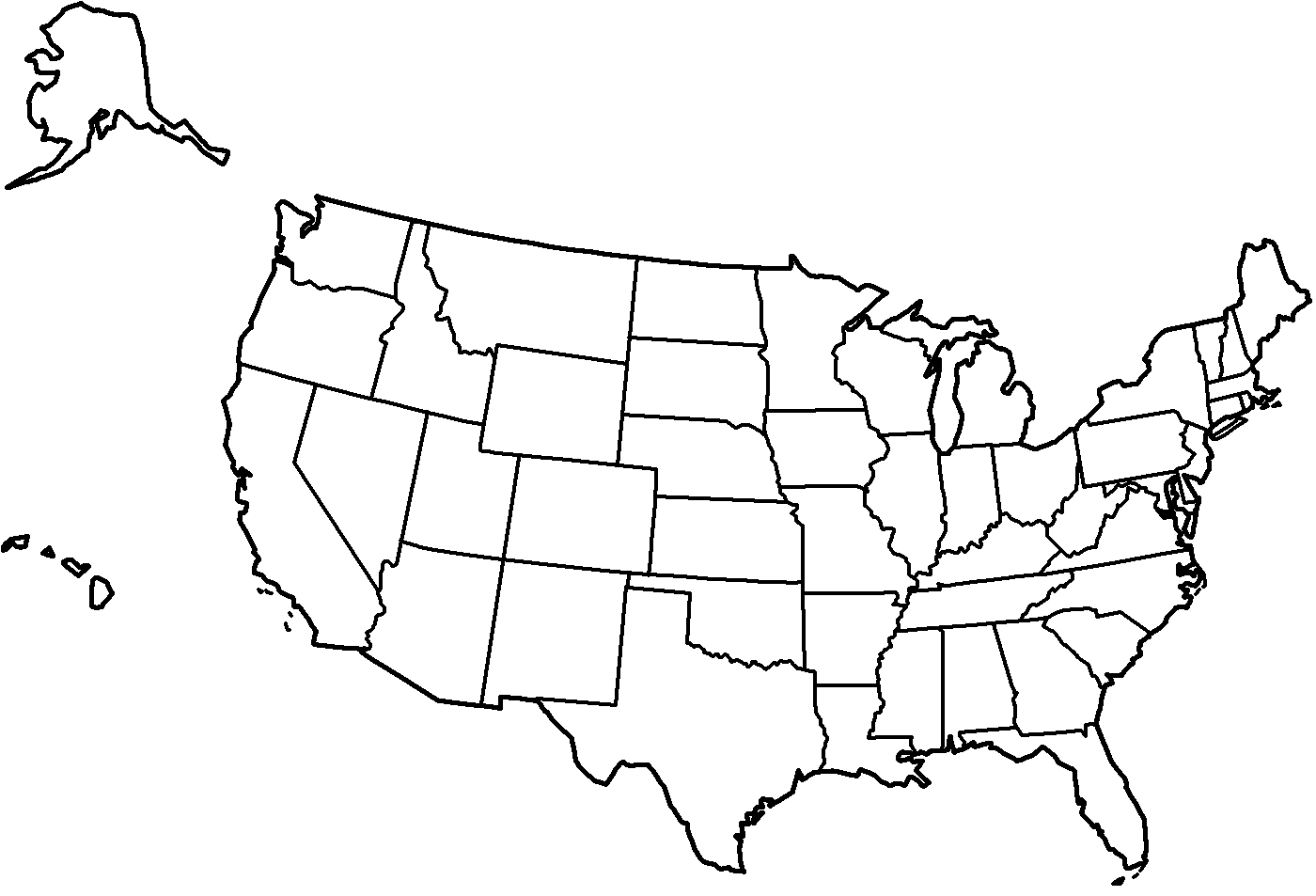 Location: 98, Clear Brook Lane Union Vale, New York, 12545, USA
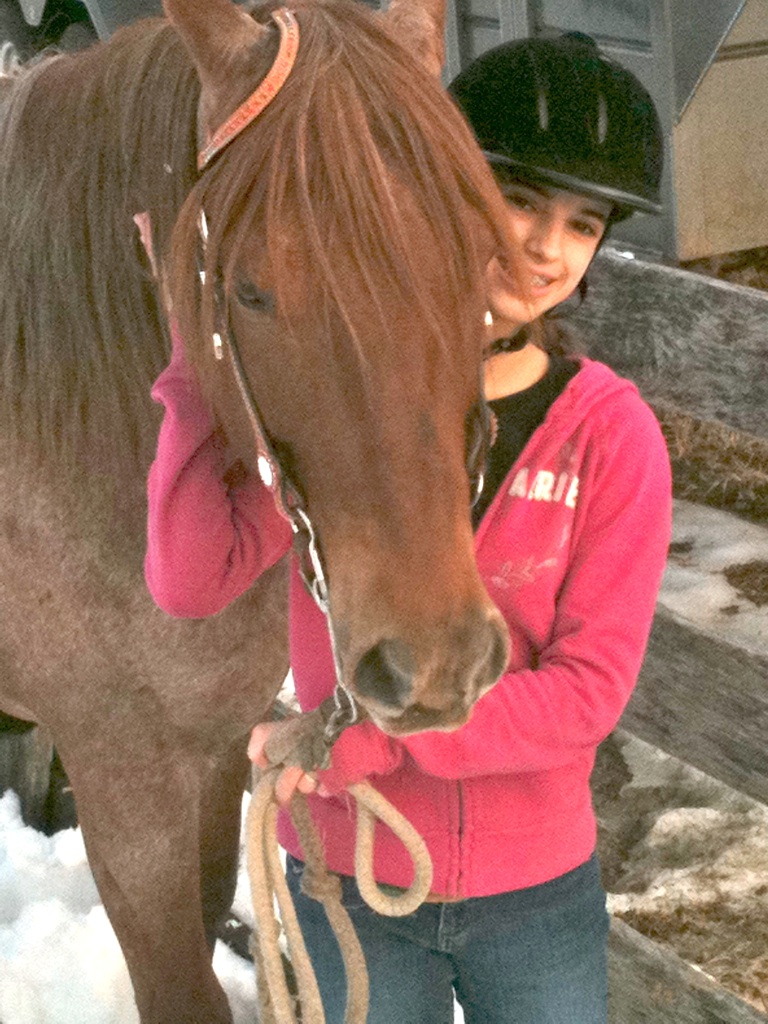 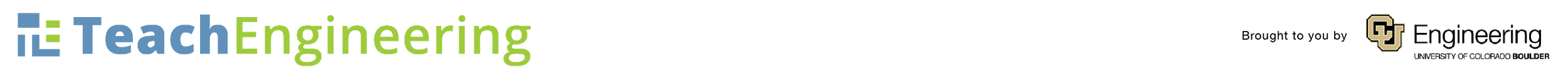 Medata Tracking Project – Put your team name here
Image 01: Date: MM/DD/YYYY Time: HH:MM:SS  (H:MM:SSam/pm)
Location: fill in physical address here. Then insert an arrow pointing to location dot on the map. See example
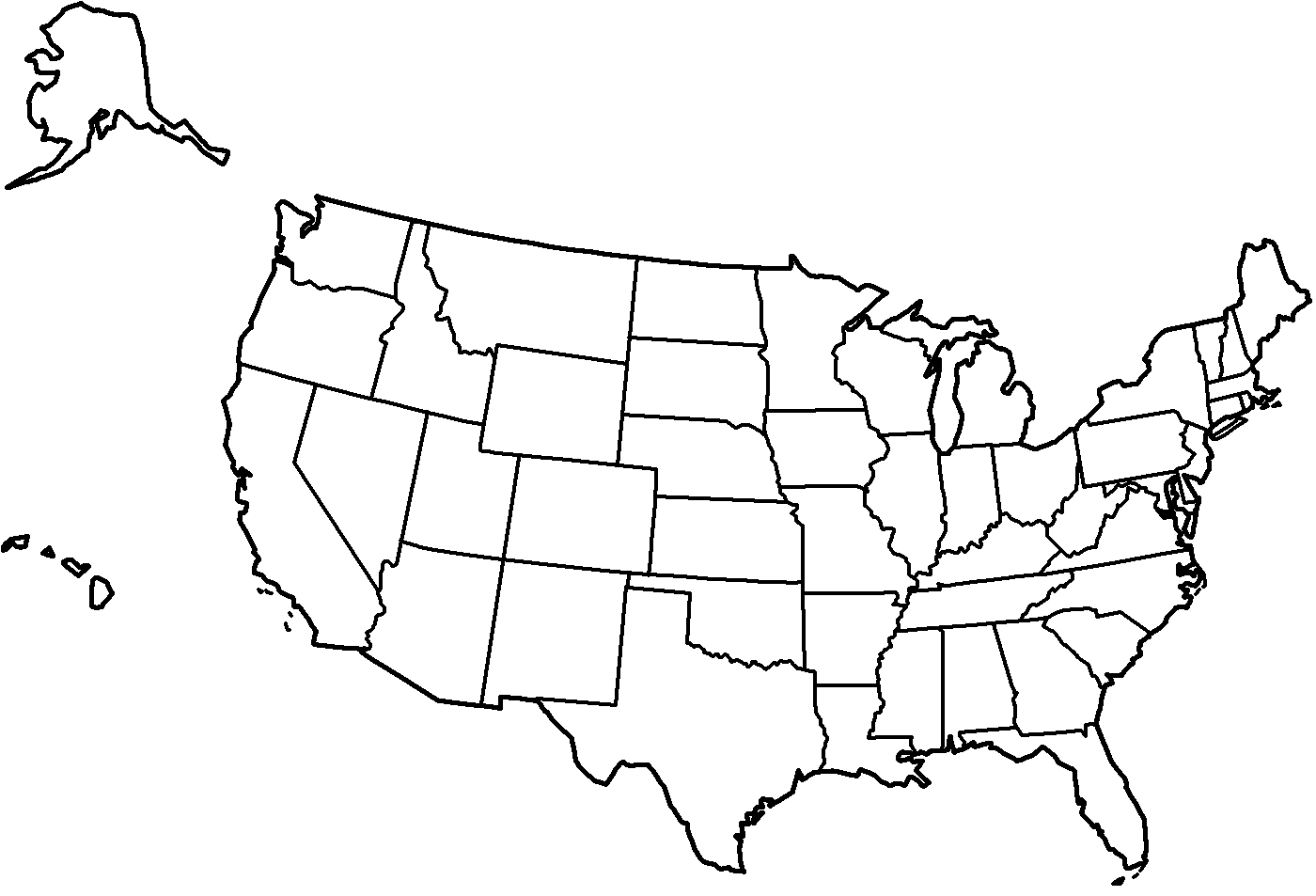 Insert Corresponding 
Image Here
Location on Map:Put a colored dot on the map where the address is.
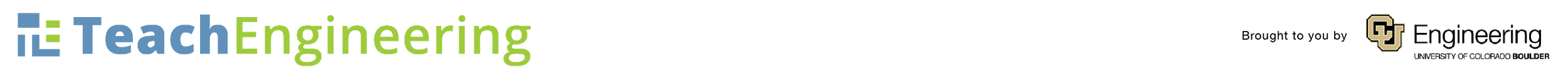 Medata Tracking Project – Put your team name here
Image 02: Date: MM/DD/YYYY Time: HH:MM:SS  (H:MM:SSam/pm)
Location: fill in physical address here. Then insert an arrow pointing to location dot on the map. See example
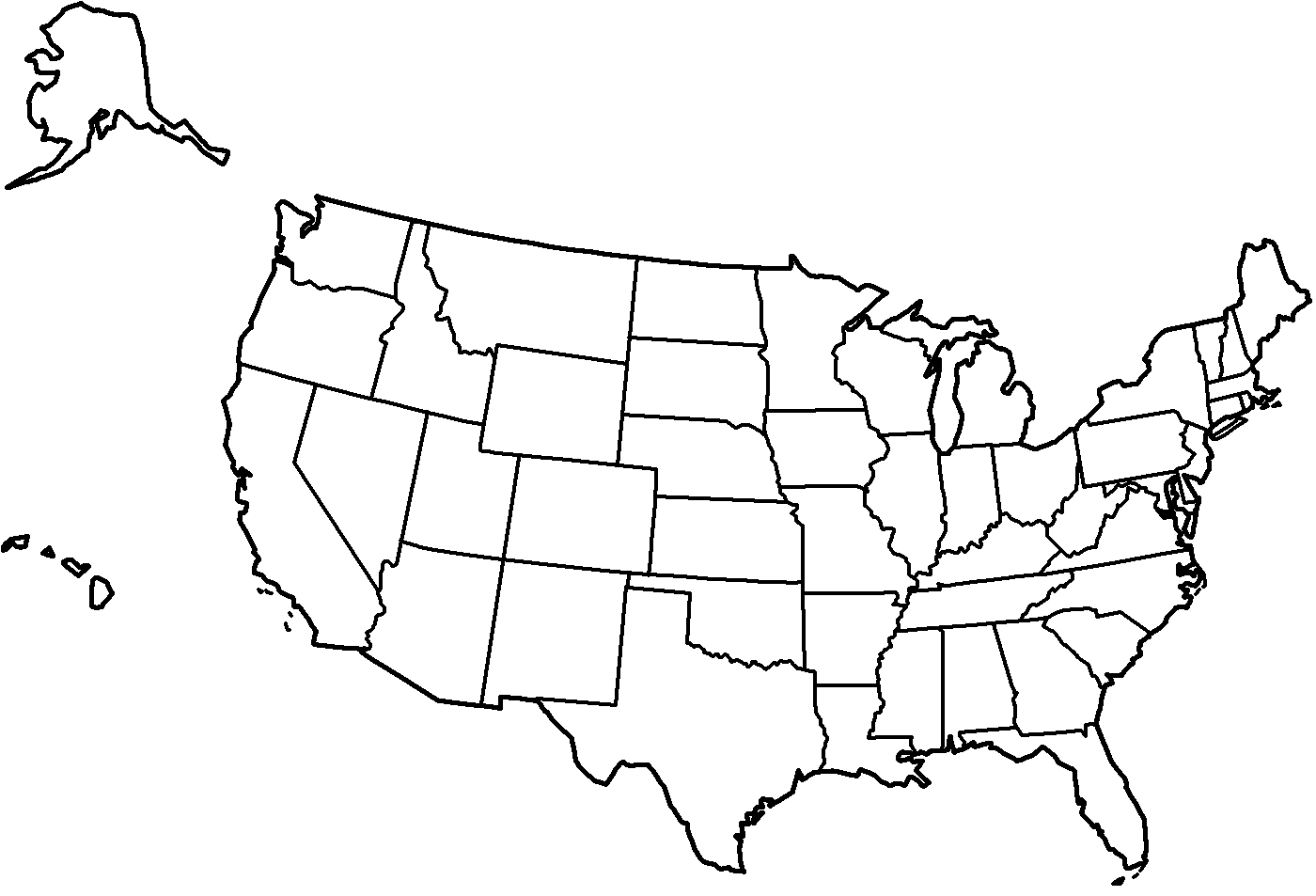 Insert Corresponding 
Image Here
Location on Map:Put a colored dot on the map where the address is.
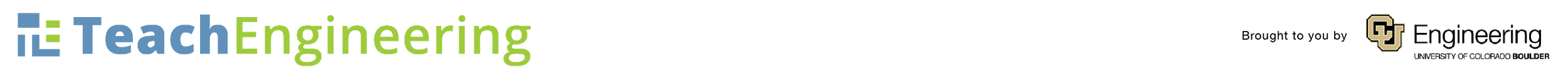 Medata Tracking Project – Put your team name here
Image 03: Date: MM/DD/YYYY Time: HH:MM:SS  (H:MM:SSam/pm)
Location: fill in physical address here. Then insert an arrow pointing to location dot on the map. See example
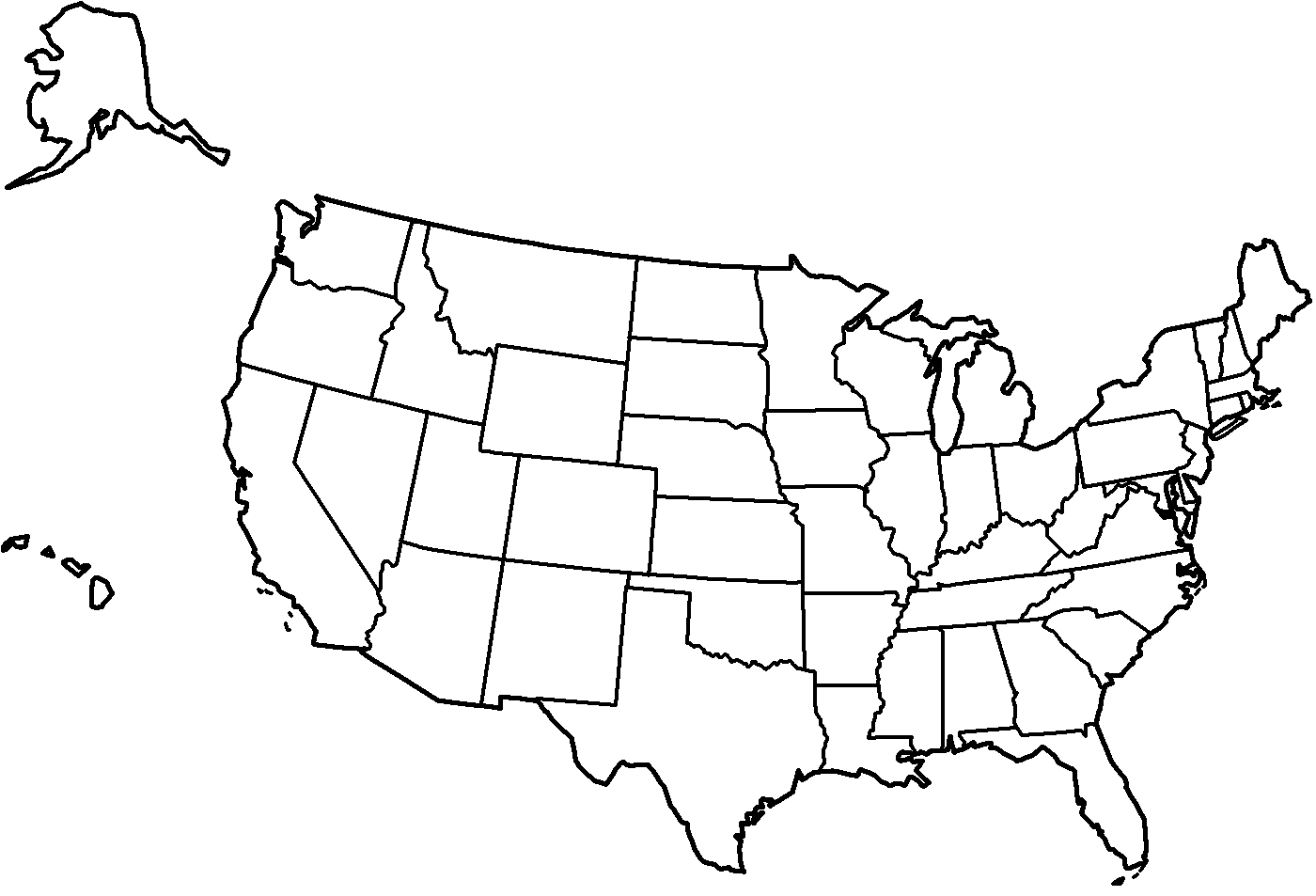 Insert Corresponding 
Image Here
Location on Map:Put a colored dot on the map where the address is.
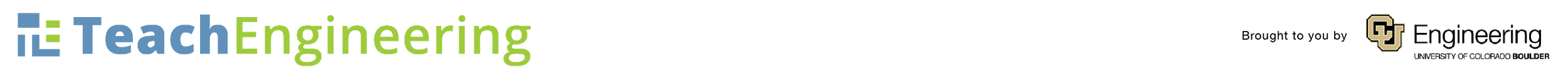 Medata Tracking Project – Put your team name here
Image 04: Date: MM/DD/YYYY Time: HH:MM:SS  (H:MM:SSam/pm)
Location: fill in physical address here. Then insert an arrow pointing to location dot on the map. See example
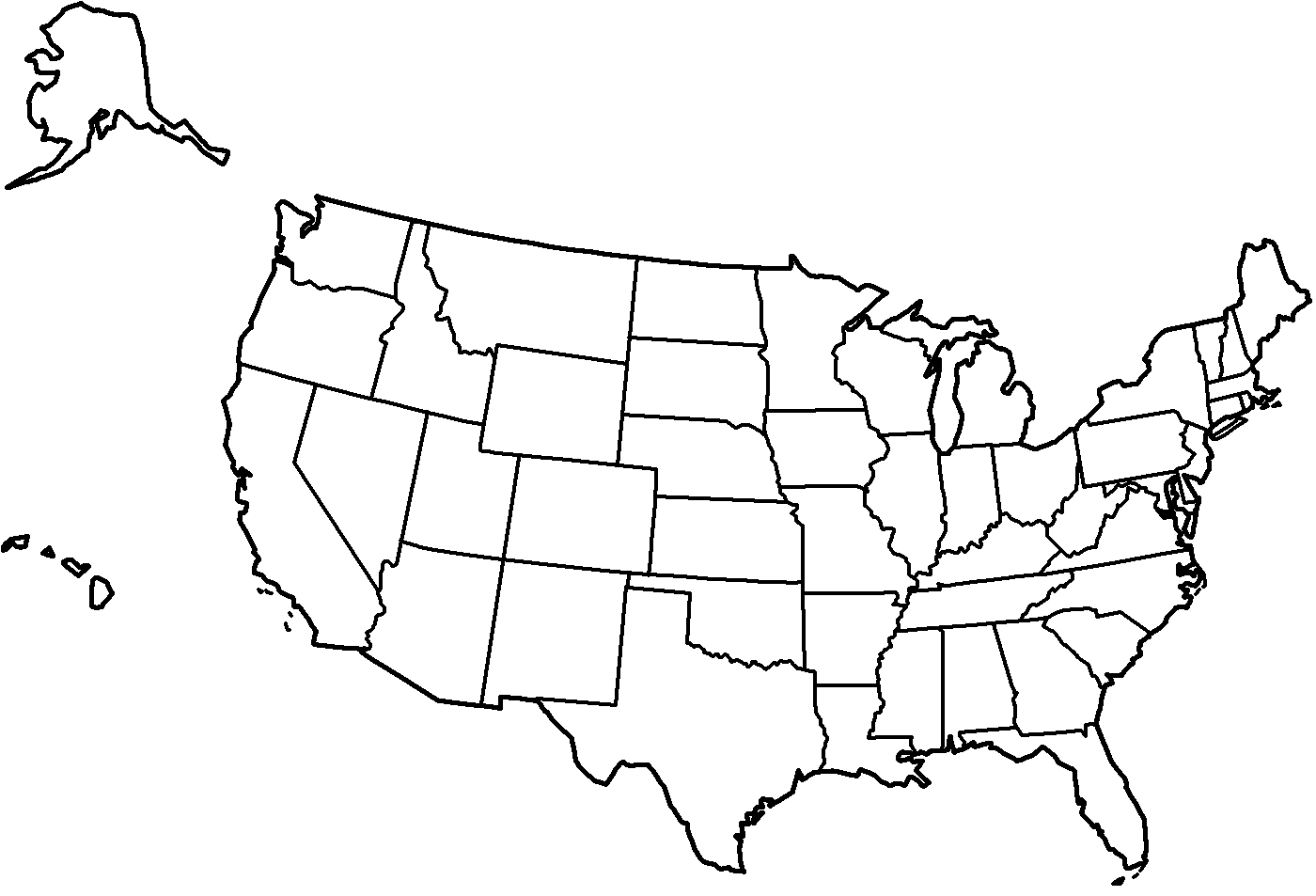 Insert Corresponding 
Image Here
Location on Map:Put a colored dot on the map where the address is.
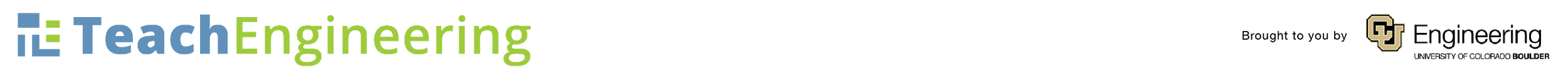 Medata Tracking Project – Put your team name here
Image 05: Date: MM/DD/YYYY Time: HH:MM:SS  (H:MM:SSam/pm)
Location: fill in physical address here. Then insert an arrow pointing to location dot on the map. See example
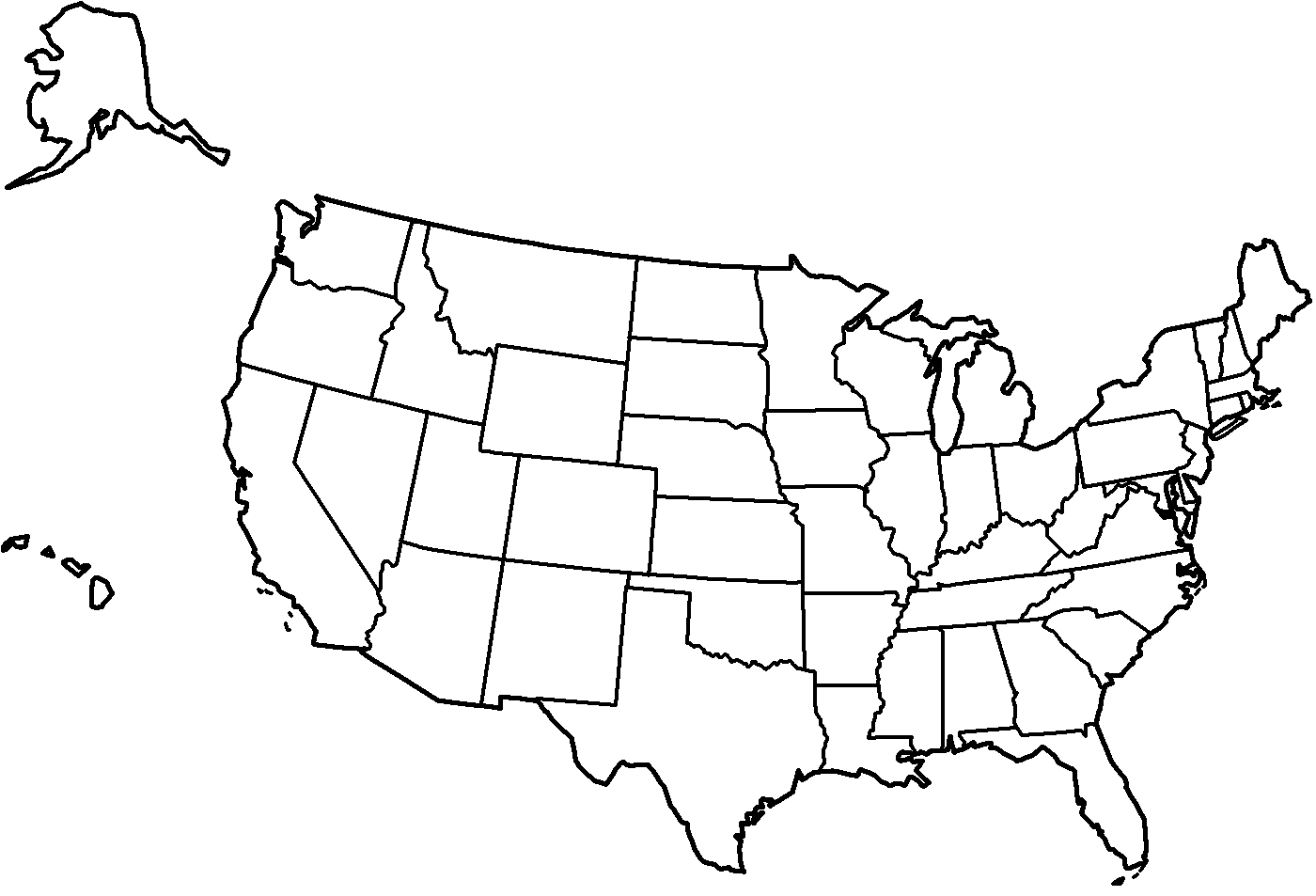 Insert Corresponding 
Image Here
Location on Map:Put a colored dot on the map where the address is.
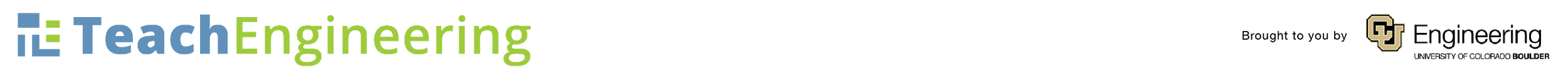 Medata Tracking Project – Put your team name here
Image 06: Date: MM/DD/YYYY Time: HH:MM:SS  (H:MM:SSam/pm)
Location: fill in physical address here. Then insert an arrow pointing to location dot on the map. See example
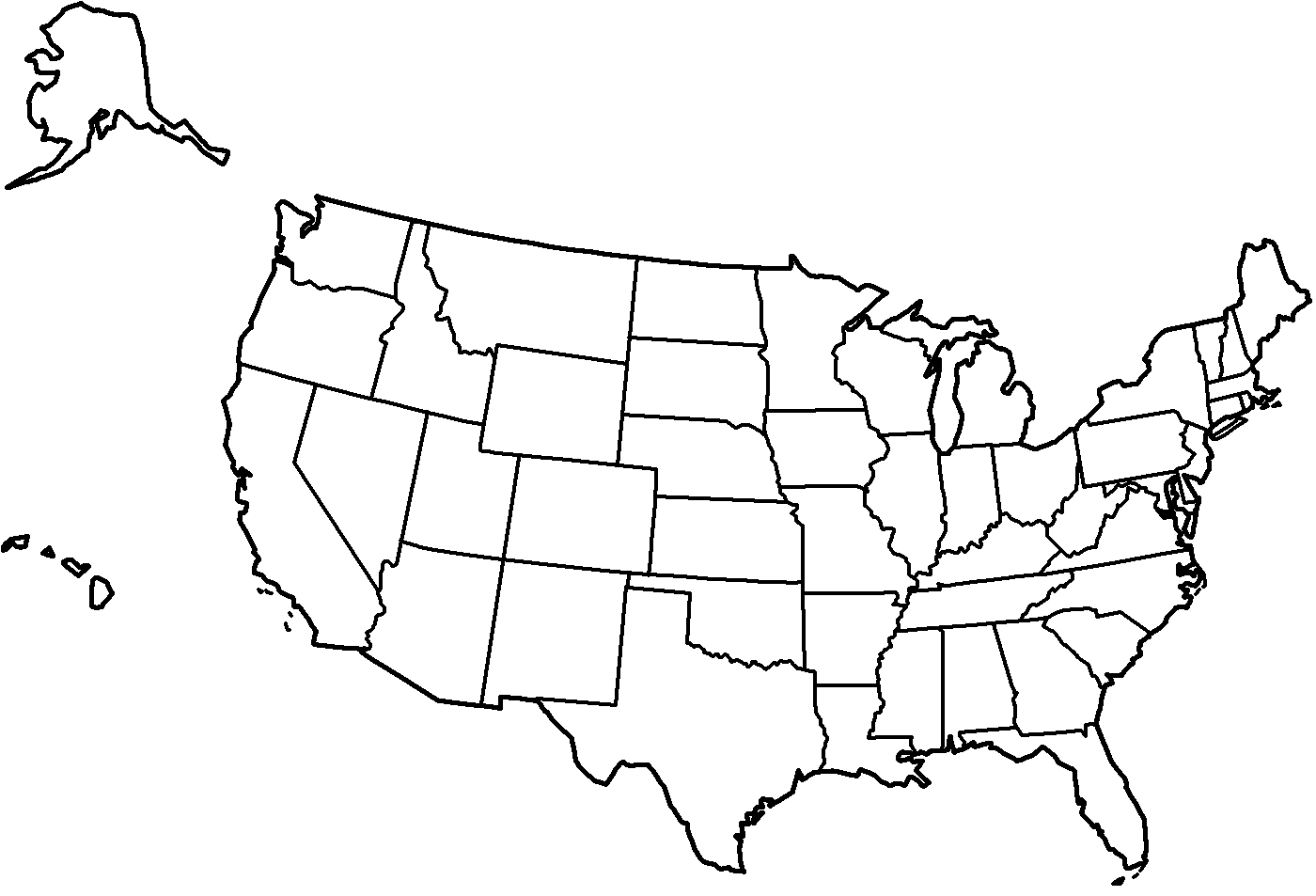 Insert Corresponding 
Image Here
Location on Map:Put a colored dot on the map where the address is.
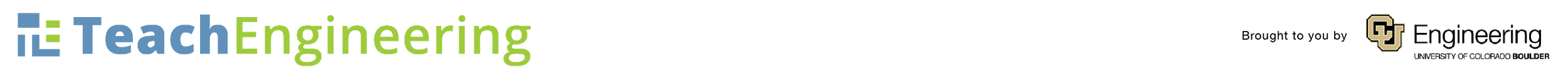 Medata Tracking Project – Put your team name here
Image 07: Date: MM/DD/YYYY Time: HH:MM:SS  (H:MM:SSam/pm)
Location: fill in physical address here. Then insert an arrow pointing to location dot on the map. See example
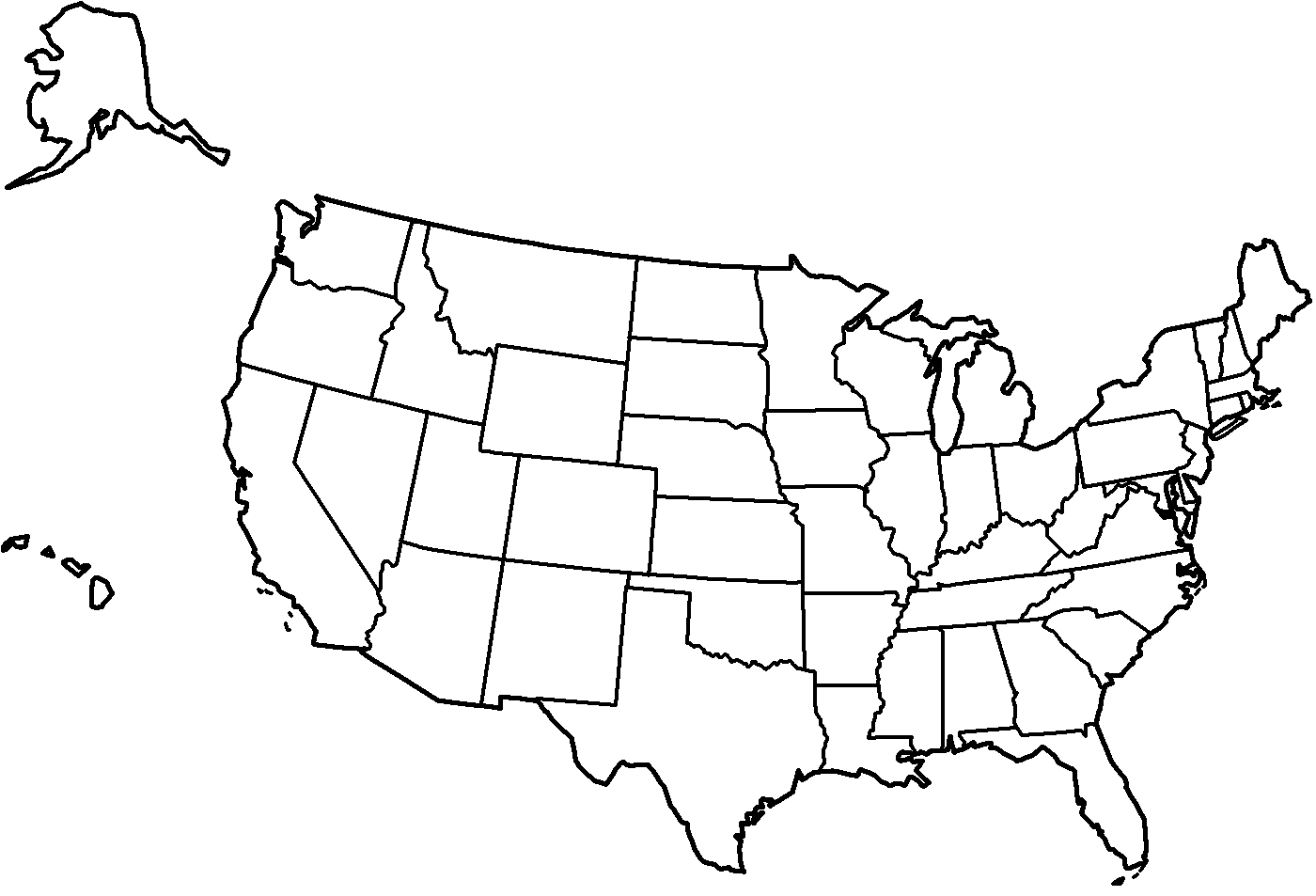 Insert Corresponding 
Image Here
Location on Map:Put a colored dot on the map where the address is.
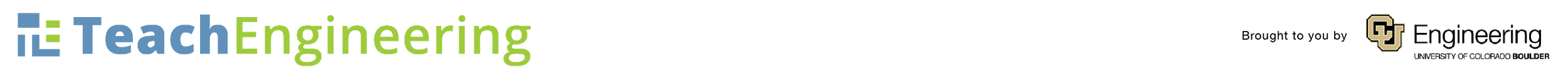 Medata Tracking Project – Put your team name here
Image 08: Date: MM/DD/YYYY Time: HH:MM:SS  (H:MM:SSam/pm)
Location: fill in physical address here. Then insert an arrow pointing to location dot on the map. See example
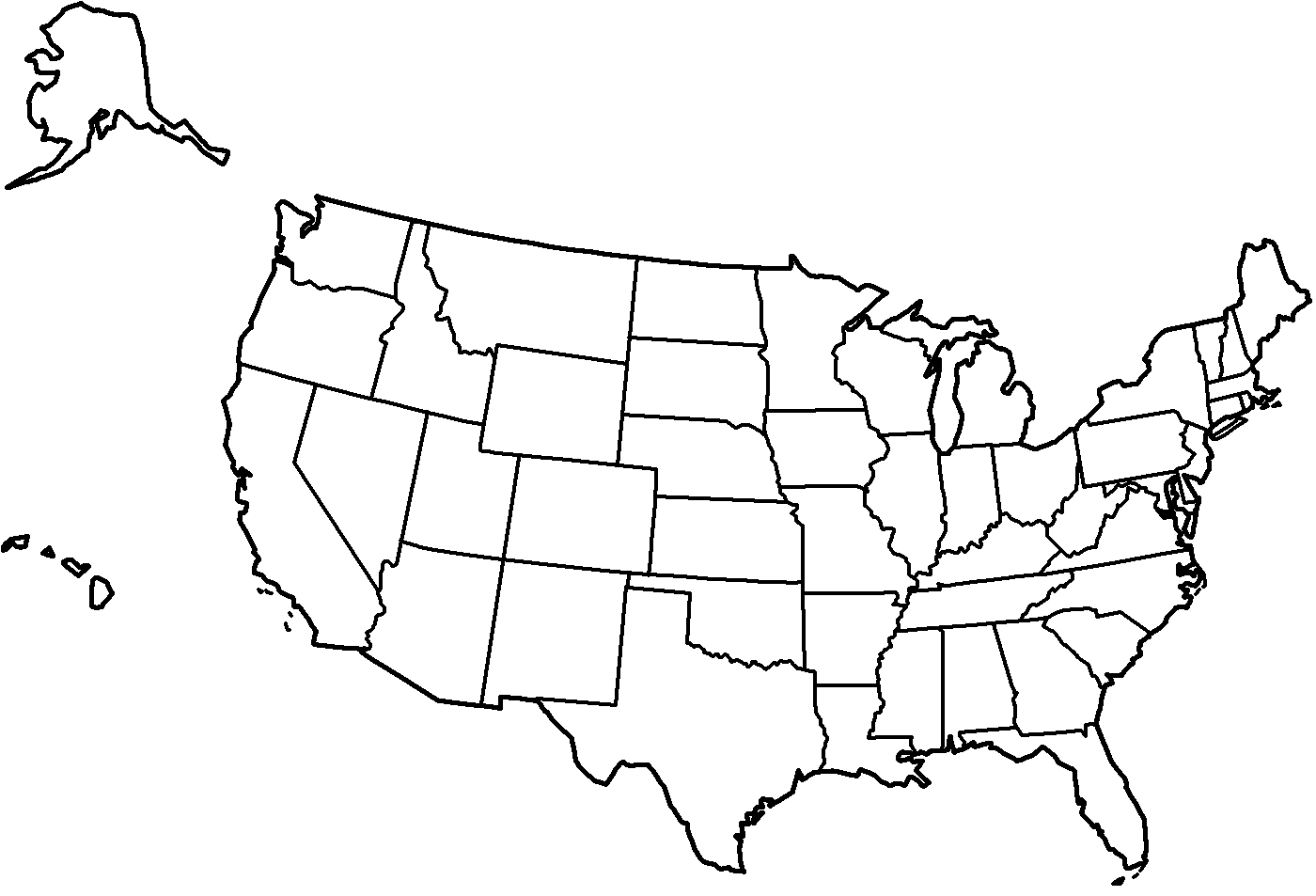 Insert Corresponding 
Image Here
Location on Map:Put a colored dot on the map where the address is.
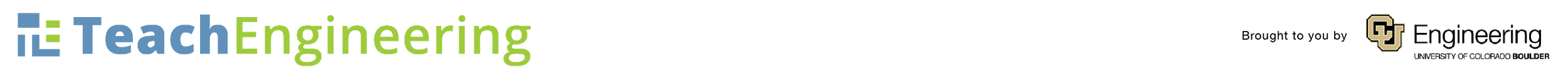 Medata Tracking Project – Put your team name here
Image 09: Date: MM/DD/YYYY Time: HH:MM:SS  (H:MM:SSam/pm)
Location: fill in physical address here. Then insert an arrow pointing to location dot on the map. See example
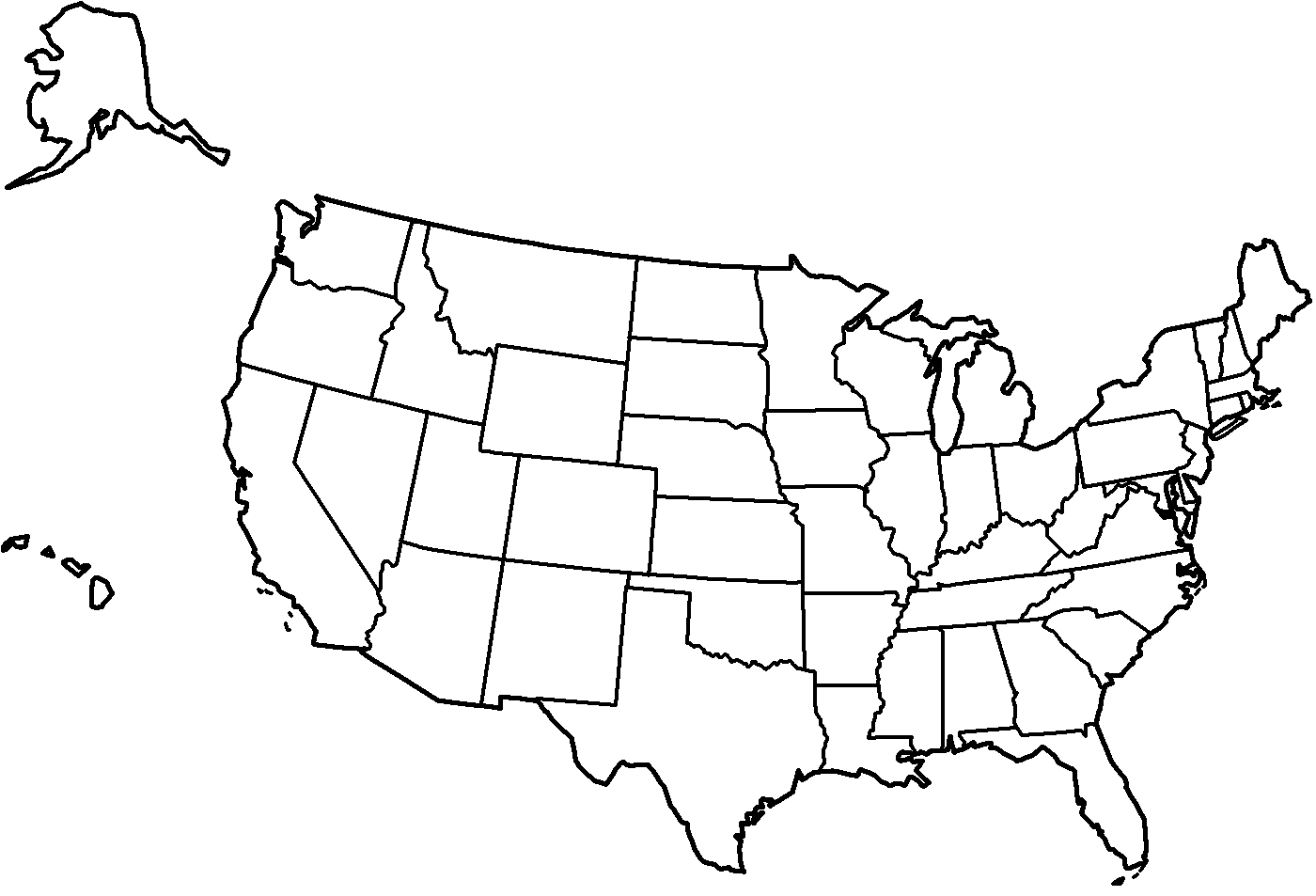 Insert Corresponding 
Image Here
Location on Map:Put a colored dot on the map where the address is.
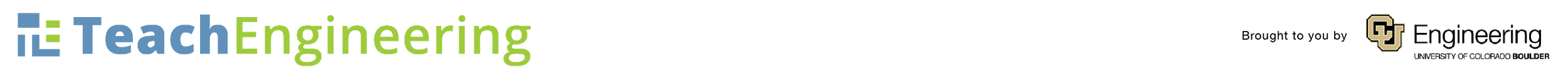 Medata Tracking Project – Put your team name here
Image 10: Date: MM/DD/YYYY Time: HH:MM:SS  (H:MM:SSam/pm)
Location: fill in physical address here. Then insert an arrow pointing to location dot on the map. See example
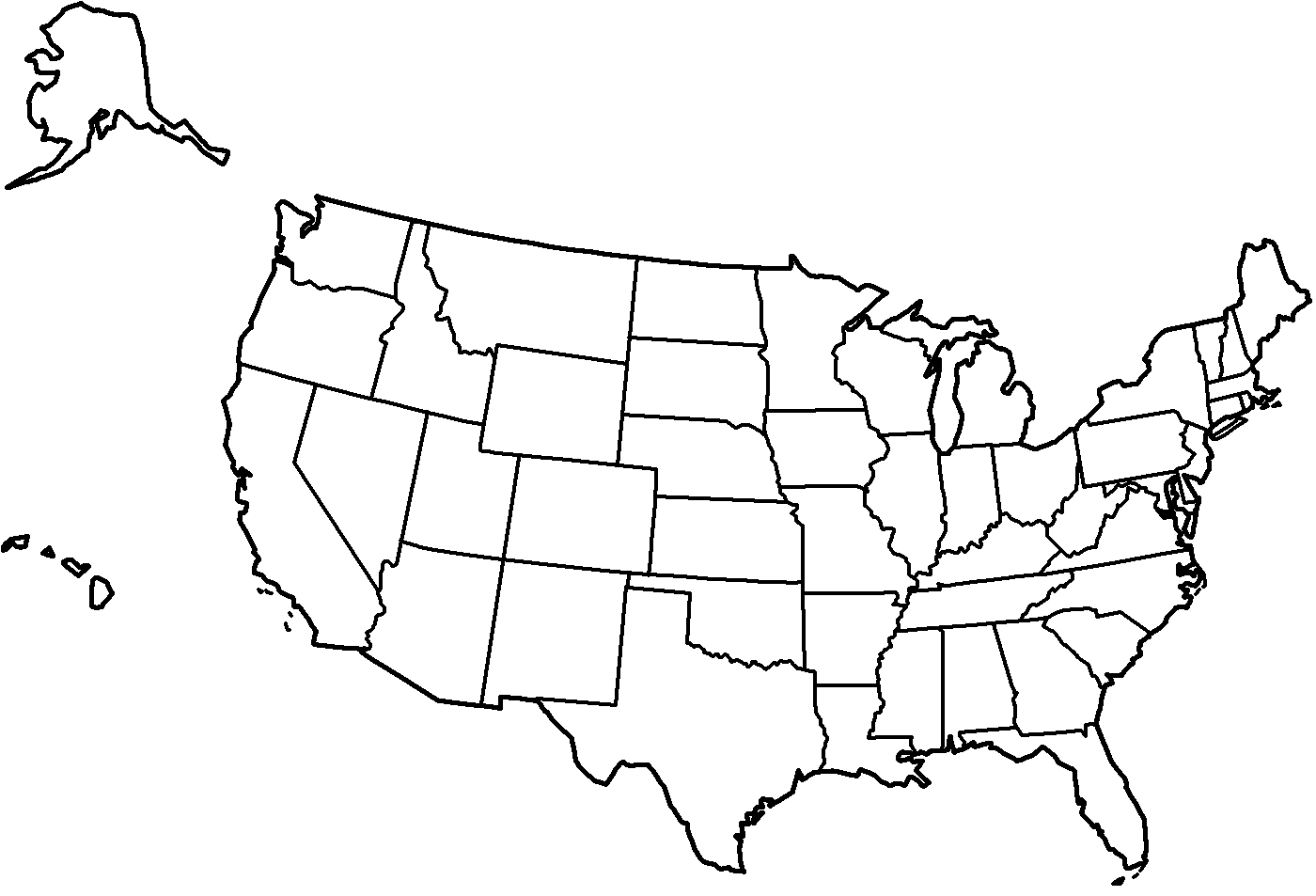 Insert Corresponding 
Image Here
Location on Map:Put a colored dot on the map where the address is.
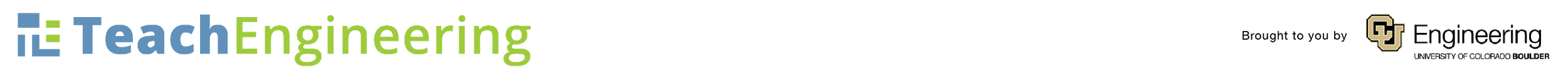